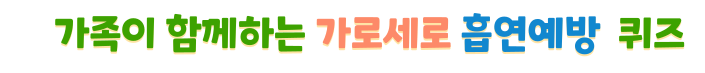 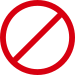 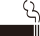 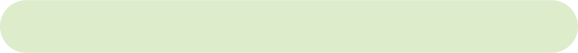 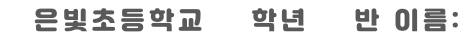 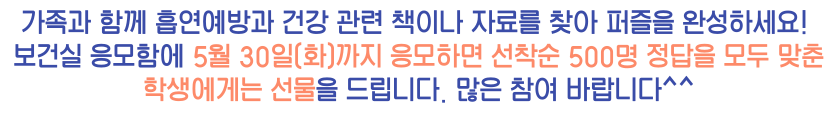 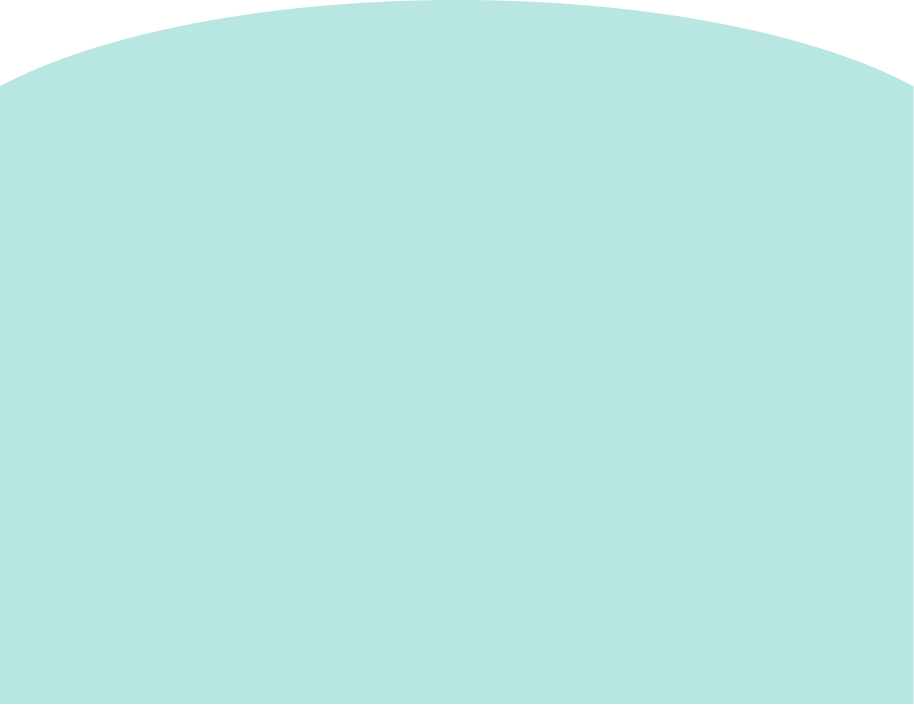 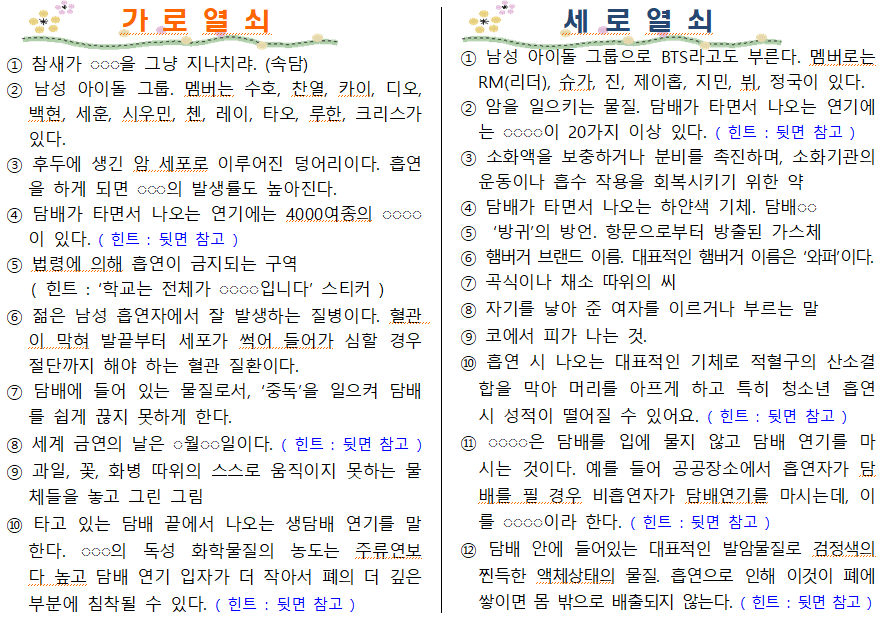 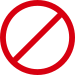 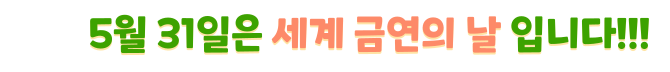 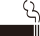 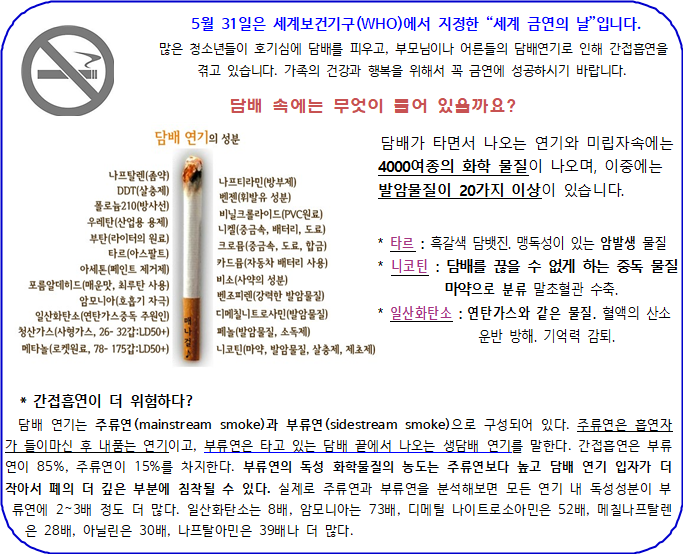 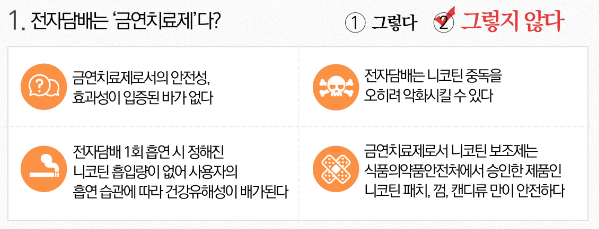 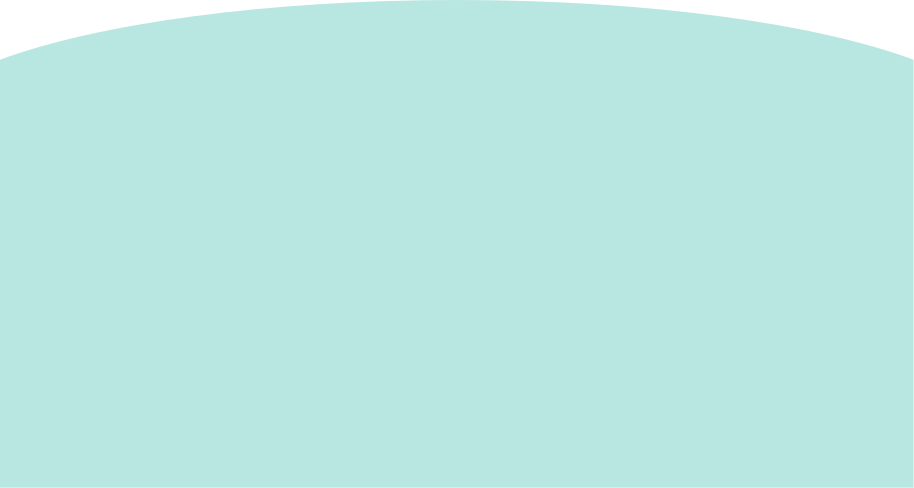 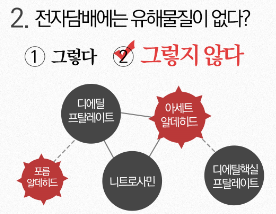 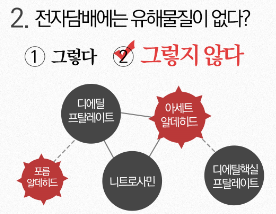 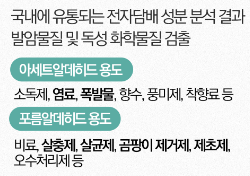 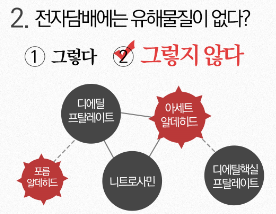 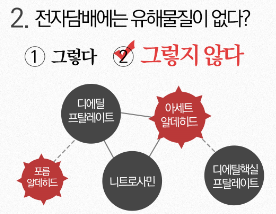 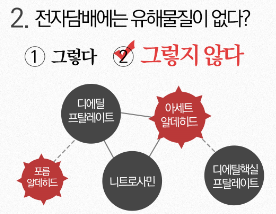 2023. 5. 22.
은 빛 초 등 학 교 장